Студия медиапроизводства
Команда БГПУ им. Акмуллы ИПОиИТ
Резюме проекта
Название: Студия медиапроизводства
Руководитель: Хакимова Елена Азатовна
Направление: Социальные проекты
Сроки реализации: 30.01.2019-20.12.2019
Финансирование:
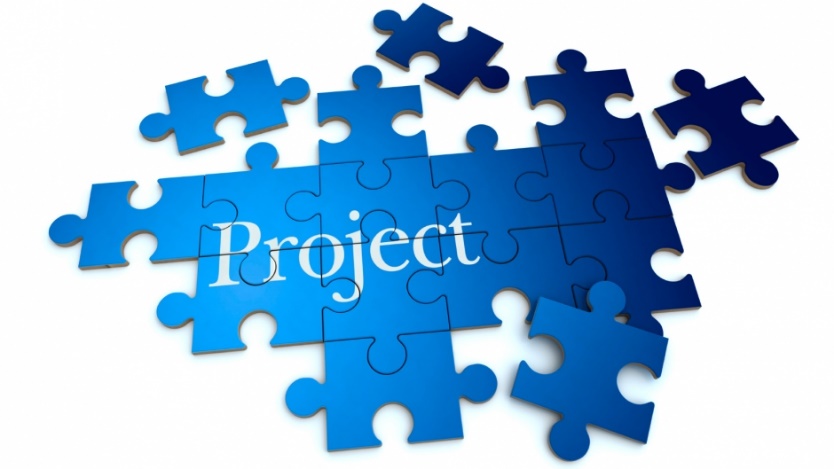 Цель
Создание студии медиапроизводства, направленной на развитие компетенций по созданию медиапроектов и деятельности в командной среде.
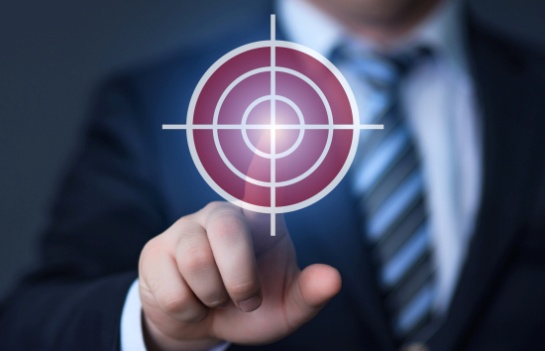 Задачи проекта
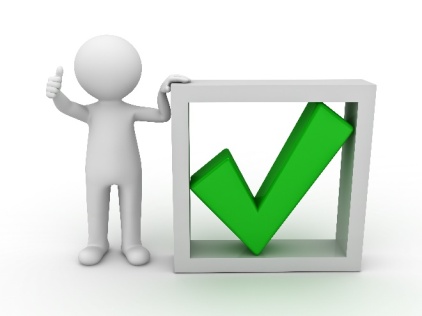 Планируемые результаты проекта
количественные
качественные
5 работ-образцов команды по разным направлениям.
7 мастер-классов по работе в специальном программном обеспечении
10 рабочих мест с программным обеспечением.
Ежегодное проведение на базе студии конкурса «Республика цифрового века» с выходом на международный уровень.
Призовые места на международных и федеральных конкурсах.
 Портфолио специалиста.
 Визуальная модель помещения и рабочих пространств.
 Модель подготовки команды разработчиков медиапроектов.
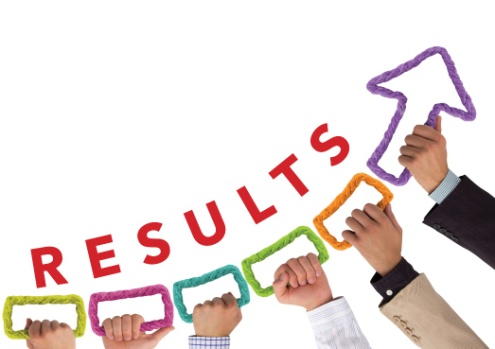 Фактические результаты на 06.06.19
Мастер-классы (создание паттернов, монтаж фильма, анимация персонажа, обработка фото, порталы в Photoshop, цветокоррекция фото, векторная графика)
Призовые места на конкурсах (3 место Винница, 1,2,3 места Республика цифрового века, очный этап IT планета и Волга IT’X)
Участие  во внутреннем чемпионате по стандарту WorldSkills (2 место по компетенции «Веб-дизайн и разработка»)
Подготовка портфолио команды (инфографика, видеоролик, печатная продукция, сайт и материалы для конкурса РЦВ)
Команда сформированная в рамках учебной практики
[Speaker Notes: Мастер-классы (создание паттернов, монтаж фильма, анимация персонажа, обработка фото, порталы в Photoshop, цветокоррекция фото, векторная графика)
Призовые места на конкурсах (3 место Винница, 1,2,3 места Республика цифрового века, очный этап IT планета и Волга IT’X)
Участие  во внутреннем чемпионате по стандарту WorldSkills (2 место по компетенции «Веб-дизайн и разработка»)
Подготовка портфолио команды (инфографика, видеоролик, печатная продукция, сайт и материалы для конкурса РЦВ)
Команда сформированная в рамках учебной практики]
Команда проекта
Сайфитдинов Тимур (ИСИТ 21-17)
Лебедев Дмитрий (ИСИТ 31-16)
Абуталипов Ильдар (ИСИТ 11-18)
Латипов Асылбек (ИСИТ 21-17)
Газимуллин Нургиз (ИСИТ 21-17)
Заречкин Кирилл (ИСИТ 21-17)
Архипова Юлия (ИСИТ 21-17)
Аблеева Айгуль (ИСИТ 21-17)
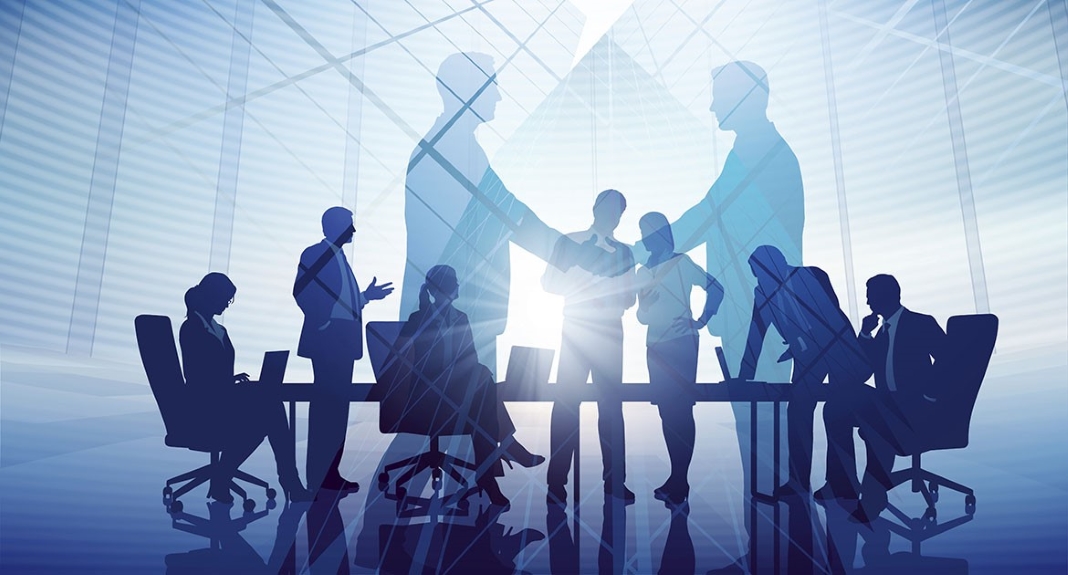 Мастер-классы
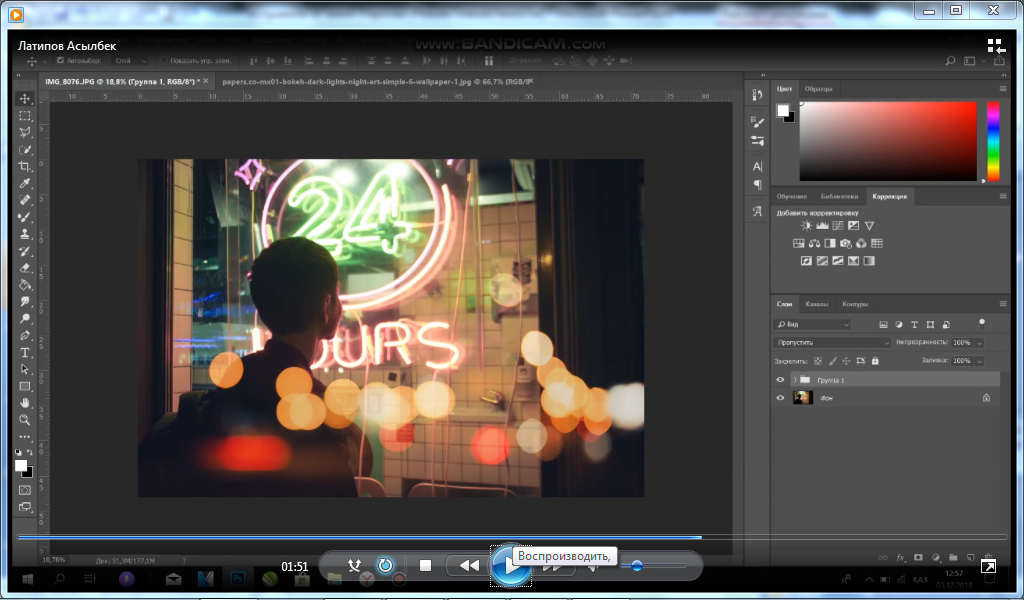 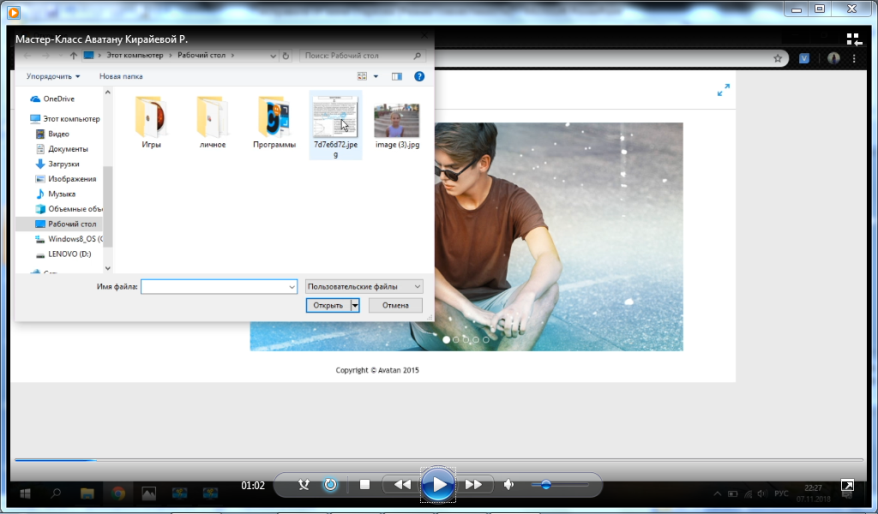 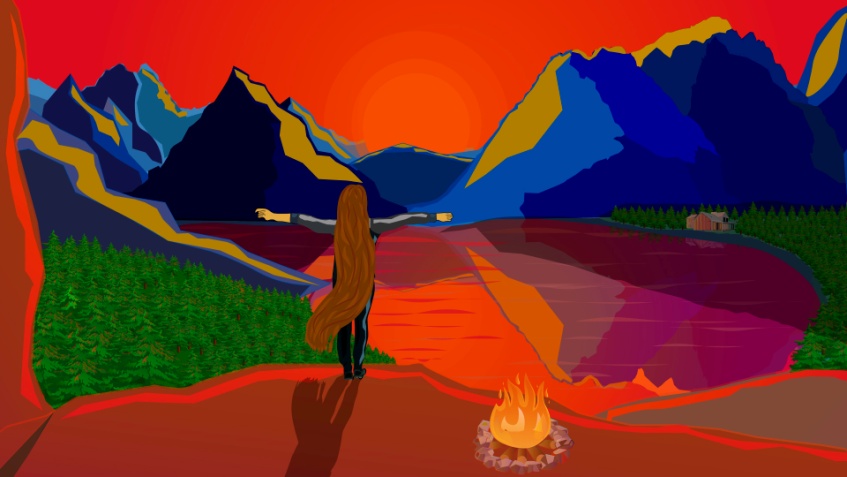 Участие в чемпионате по стандарту WorldSkills
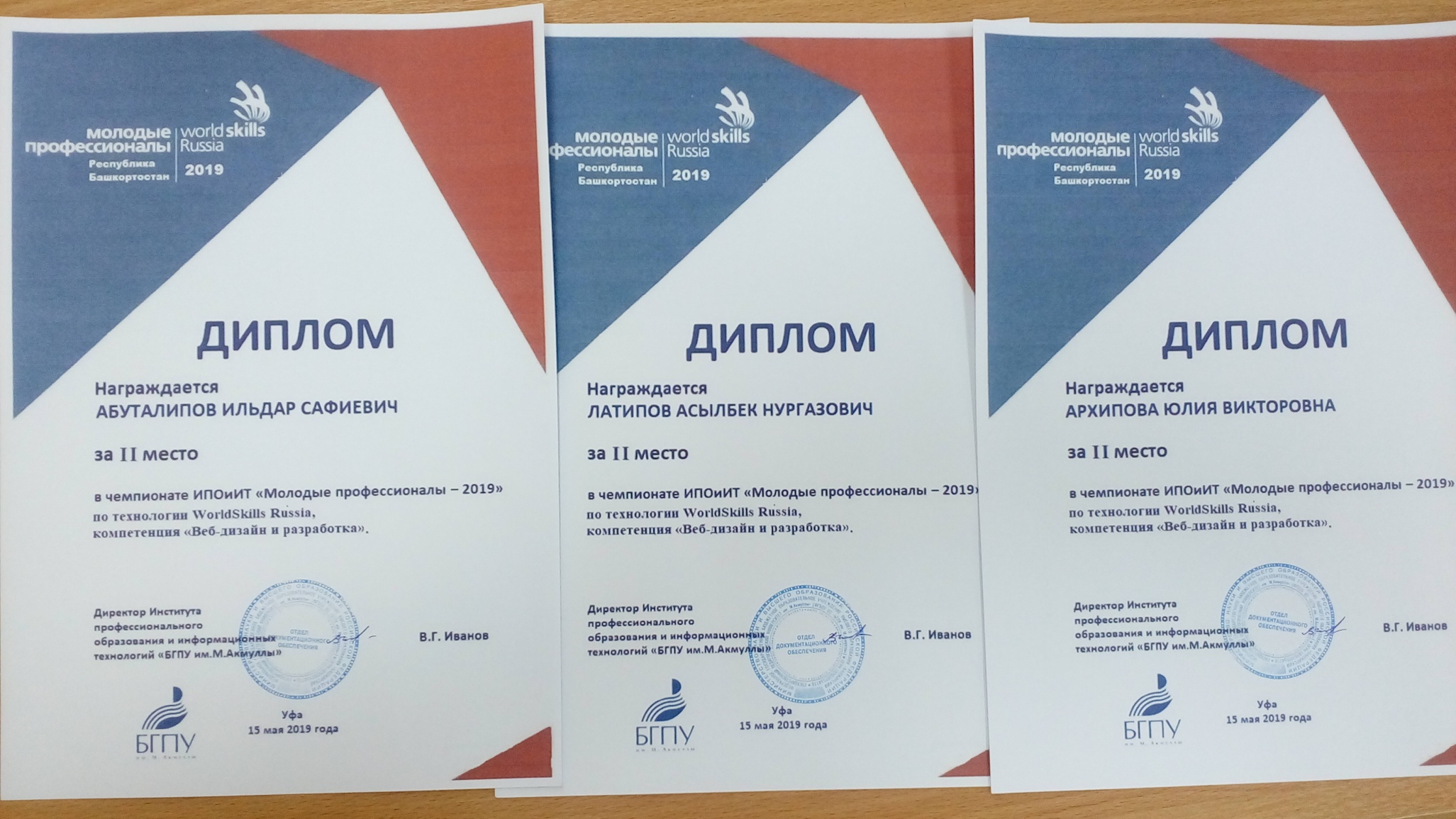 Призовые места
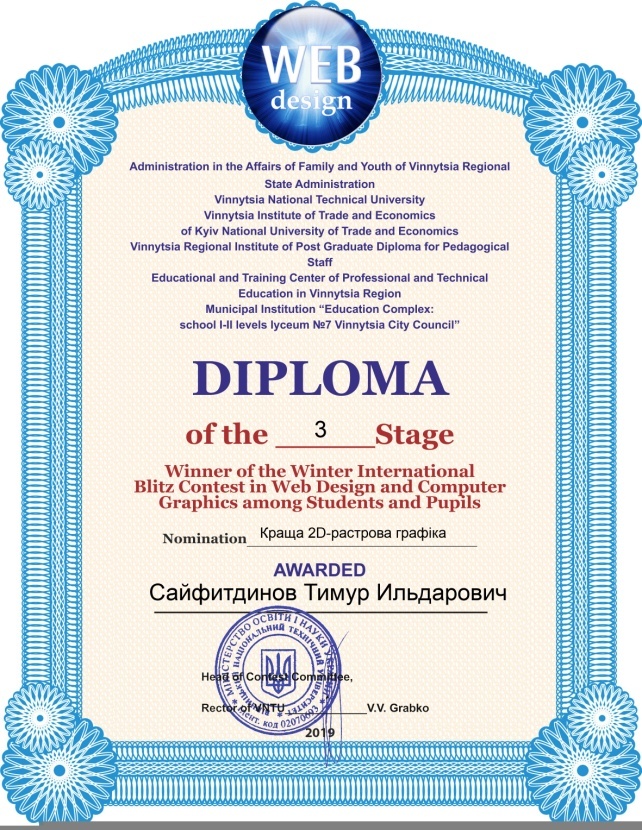 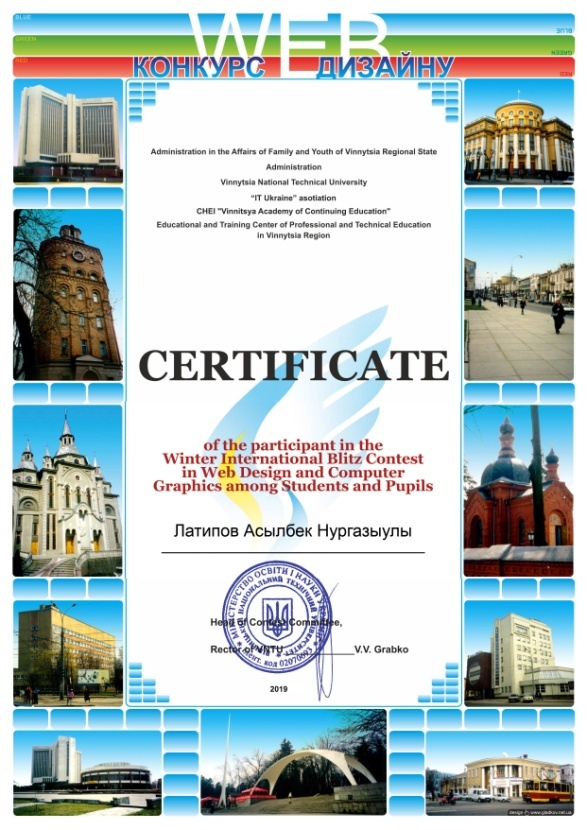 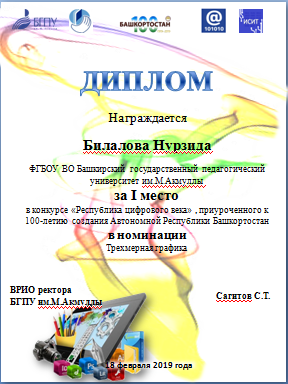 Спасибо за внимание
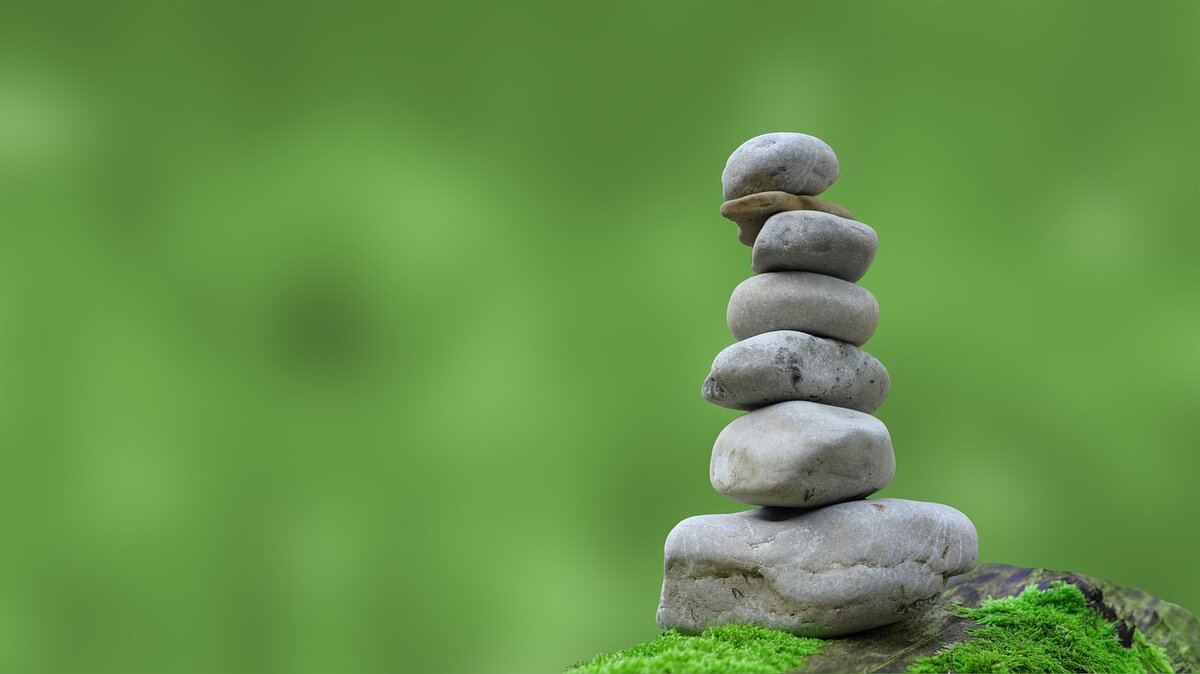